Урок русского языка во втором классе на тему: «Обобщение знаний об именах существительных».
Учитель:
 Шнырёва Ирина Юрьевна
2013 год
О какой части речи мы сегодня будем говорить?
Давно живу я в мире этом,
Даю названия предметам!
Тема урока: «Обобщение знаний об именах существительных».
План.
Что обозначают имена существительные?
На какие вопросы отвечают?
Одушевлённые и неодушевлённые имена существительные.
Собственные и нарицательные имена существительные.
Как изменяются имена существительные?
Угадай словечко!
е
пи
ни
са
чис
то
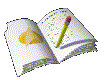 Поставь слова в нужный столбик.
Одушевлённые
Неодушевлённые
тишина
метель
гнездо
товарищ
художник
дружба
ФИЗКУЛЬТМИНУТКА
Письмо по памяти
Где дружба прочна, там хорошо идут дела.
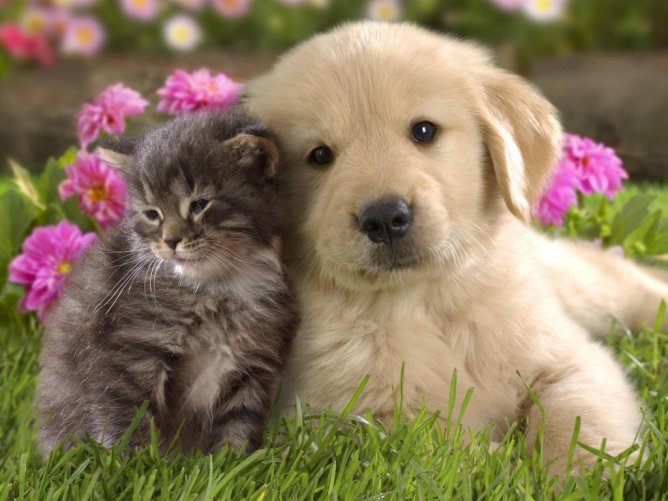 Домашнее задание.
Придумать три предложения о том, что вы делаете с друзьями вместе.  Обозначить имена существительные.
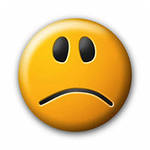 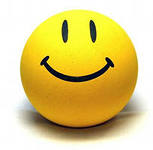 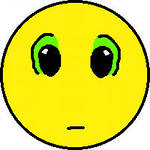